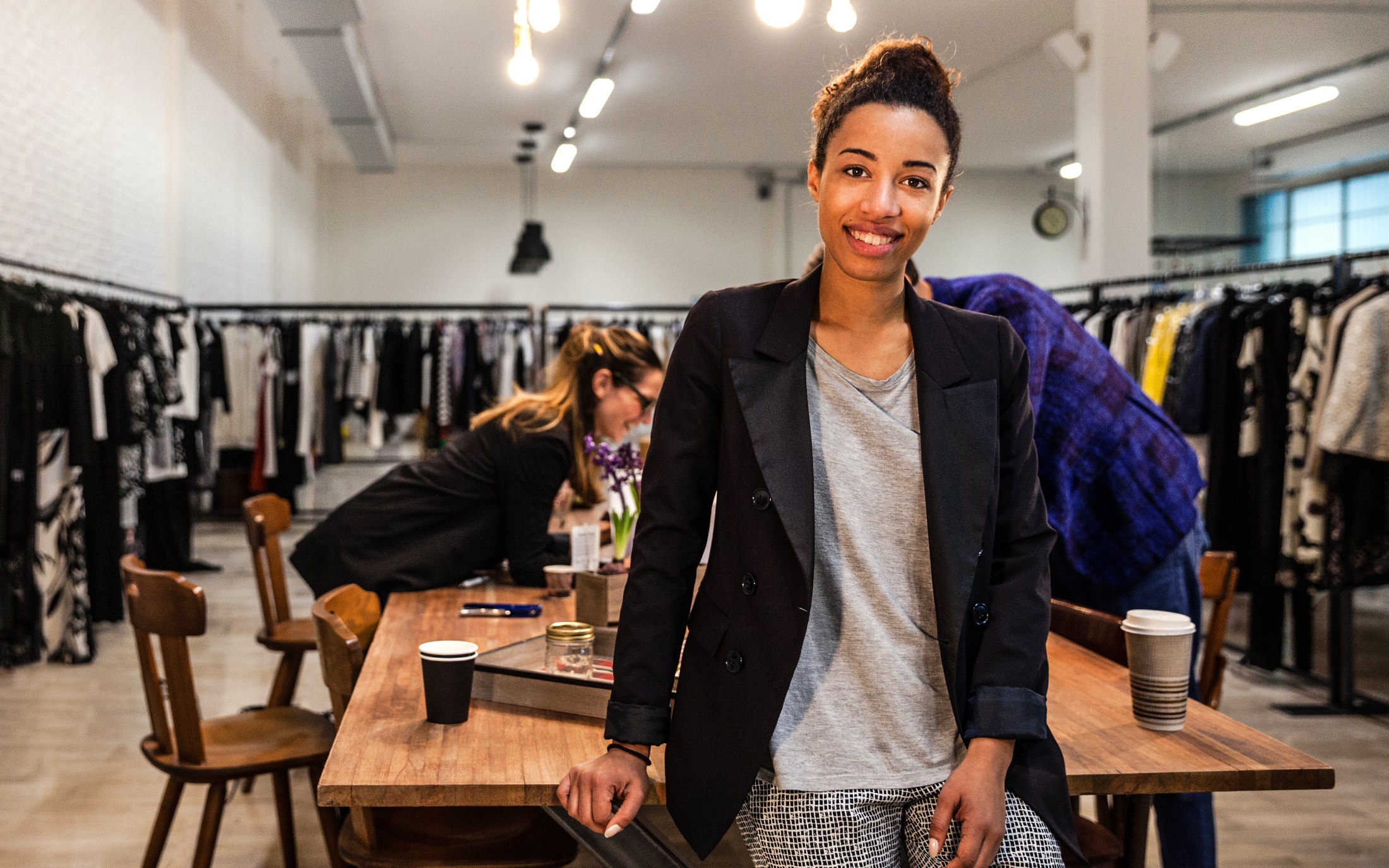 The path to recovery
November 2020
[Speaker Notes: Changer titre
Path to recovery]
Economic recovery

New consumer trends
1
2
The World Economy
COVID-19 has had a severe impact on the world economy
2020 projected change in GDP, Canada and main trade partners, %
SOURCE: IMF, World Economic Outlook, October 2020
[Speaker Notes: https://www.oecd.org/economic-outlook/june-2020/]
World trade took a hit but is rebounding faster than in 2009
World trade volume, seasonally adjusted, 2010=100
124
120
103
103
85
August 2020
SOURCE: CPB Netherlands Bureau for Economic Policy Analysis
[Speaker Notes: canada.ca/en/department-finance/economic-response-plan.html]
New waves of COVID-19 infections are slowing the global recovery
Daily new cases per 1M people, seven-day moving average
New waves
US 2nd peak
First peak
SOURCE: Our World in Data, last data point: November 6, 2020.
[Speaker Notes: New lockdowns United Kingdom France
New partial lockdowns: Germany Italy  Spain Belgium  Portugal
https://ourworldindata.org/coronavirus-data-explorer?zoomToSelection=true&year=latest&time=2020-03-01..latest&country=MEX~IND~USA~ITA~BRA~GBR~FRA~ESP&region=World&deathsMetric=true&interval=smoothed&perCapita=true&smoothing=7&pickerMetric=total_deaths&pickerSort=desc]
The world economy should be back to its pre-crisis level in 2022
Real global GDP growth (%)
2020f
*Potential growth is the estimated growth of output that an economy can produce at a constant inflation rate. Potential growth depends on the capital stock, the potential labour force, the non-accelerating inflation or natural rate of unemployment and the level of labour efficiency (OECD). Note: GDP 2010 constant prices; f = forecast. 
SOURCES: International Monetary Fund. World Economic Outlook Update (October 2020), and Bank of Canada.
[Speaker Notes: https://www.imf.org/en/Publications/WEO/Issues/2020/06/24/WEOUpdateJune2020]
The  recovery in the U.S.
The initial U.S. recovery has been solid
U.S. employment, non-farm payroll
152.5M
 in February
142.4M 
 in October
SOURCE: Bureau of Labor Statistics.
[Speaker Notes: https://fred.stlouisfed.org/series/PAYEMS]
Major early stimulus programs increased disposable income
Key early stimulus programs
$293B
one-time tax rebates to individuals
$268B
expand unemployment benefits
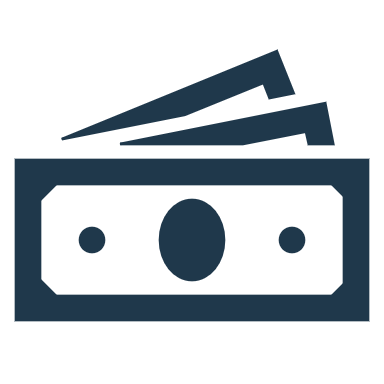 SOURCE: IMF.
[Speaker Notes: http://www.crfb.org/blogs/visualization-cares-act

https://www.imf.org/en/Topics/imf-and-covid19/Policy-Responses-to-COVID-19#U

http://www.crfb.org/blogs/whats-2-trillion-coronavirus-relief-package
Expand & Extend Unemployment Benefits + one time checks = 550 G$ auquel s’ajoute quelques autres mesures. 600B est un bon ballpark

https://www.npr.org/2020/03/26/821457551/whats-inside-the-senate-s-2-trillion-coronavirus-aid-package
Forgivable loans: There is $350 billion allocated for the Small Business Administration to provide loans of up to $10 million per business. Any portion of that loan used to maintain payroll, keep workers on the books or pay for rent, mortgage and existing debt could be forgiven, provided workers stay employed through the end of June.

The bill sets aside roughly $500 billion in loans and other money for big corporations. These companies will have to pay the government back and will be subject to public disclosures and other requirements.

Airlines: About $58 billion is allocated to help airlines stay open. One portion of that money is set aside to help cover employee wages, salaries and benefits divided up as up to $25 billion for passenger air carriers, up to $4 billion for cargo air carriers, and up to $3 billion for airline contractors.

https://www.nbcnews.com/politics/congress/coronavirus-unemployment-benefits-here-s-who-qualifies-how-much-they-n1169846

The unemployment benefits are worth an estimated $260 billion, according to the Committee for a Responsible Federal Budget.

Le reste des transferts


https://www.visualcapitalist.com/the-anatomy-of-the-2-trillion-covid-19-stimulus-bill/]
Disposable income remains above pre-pandemic level but is falling
Real disposable personal income per capita, seasonally adjusted at annual rates, chained 2012 dollars
+15%
In April
-9%
Between April and September
SOURCE: Federal Reserve Bank of St Louis..
Second wave is slowing the U.S. recovery
Daily new cases per 1M people, seven-day moving average
SOURCE: Our World in Data, last data point: November 6th 2020.
[Speaker Notes: https://ourworldindata.org/coronavirus-data-explorer?zoomToSelection=true&year=latest&time=2020-03-01..latest&country=MEX~IND~USA~ITA~BRA~GBR~FRA~ESP&region=World&deathsMetric=true&interval=smoothed&perCapita=true&smoothing=7&pickerMetric=total_deaths&pickerSort=desc]
Full recovery not expected before early 2022
Real annual GDP growth (%)
Potential: 2.1%
Note: f = forecastSOURCE: IMF.
The recovery in Canada
The path to recovery
Pre-crisis GDP
Time
We are here
Phase 3:
Late recovery
The economy recovers at a slower pace until full recovery
Phase 1:
Lockdowns
Sharp decline in output
Phase 2:
Initial recovery
Fast but partial recovery
GDP
Employment is at 97% February level
Number of jobs
18.6M
In October 2020
19.2M
in February 2020
SOURCE: Statistics Canada.
…but some sectors are lagging
October employment as % of February, selected sectors
SOURCE: Statistics Canada.
[Speaker Notes: Transport includes Air Transportation (5.6%) 
+ transit ground passenger (37%)

https://www150.statcan.gc.ca/t1/tbl1/en/cv.action?pid=3610043401]
Employment in Canada is recovering faster than in the U.S.
Employment level in % of February level
97%
Canada
93%
U.S.
October 2020
Government transfers increased by 60%
Current transfers received, billions
+60% Between Q1 and Q2
SOURCE: Statistics Canada.
…which increased overall disposable income
Disposable household income, quarterly, adjusted, billions
+11% between Q1 and Q2
SOURCE: Statistics Canada.
[Speaker Notes: Disposable income=
Primary income+
Transfers received- 
Transfers paid]
Bank of Canada cut its policy rate
Policy rate, %
Forecast
0.25%
October 2020
SOURCE: Bank of Canada.
Construction recovery is slowing after a strong rebound
Housing starts, Canada, seasonally adjusted at annual rates, thousands
SOURCE: Statistics Canada.
[Speaker Notes: https://www150.statcan.gc.ca/t1/tbl1/fr/tv.action?pid=3410015801&cubeTimeFrame.startMonth=01&cubeTimeFrame.startYear=2020&cubeTimeFrame.endMonth=07&cubeTimeFrame.endYear=2020&referencePeriods=20200101%2C20200701&request_locale=fr]
Retail sales have surpassed pre-COVID levels since June
Retail sales, seasonally adjusted, billions $
Preliminary estimate:
+1.1% between July and August
SOURCE: Statistics Canada.
[Speaker Notes: All main categories back to February level except 
“Clothing and clothing accessories stores” – among those, “Jewellery, luggage and leather goods stores” subcategory is going even worse (June level= 64% of February level)
“Gasoline stations”]
…but some retail categories have not fully recovered
August retail sales as % of February retail sales
SOURCE: Statistics Canada.
What’s ahead?
After an initial rebound, the recovery will slow
1
Pandemic is not over yet
Consumers will remain cautious
Business investment intentions are low
Key sectors will take a long time to fully recover
2
in Canada
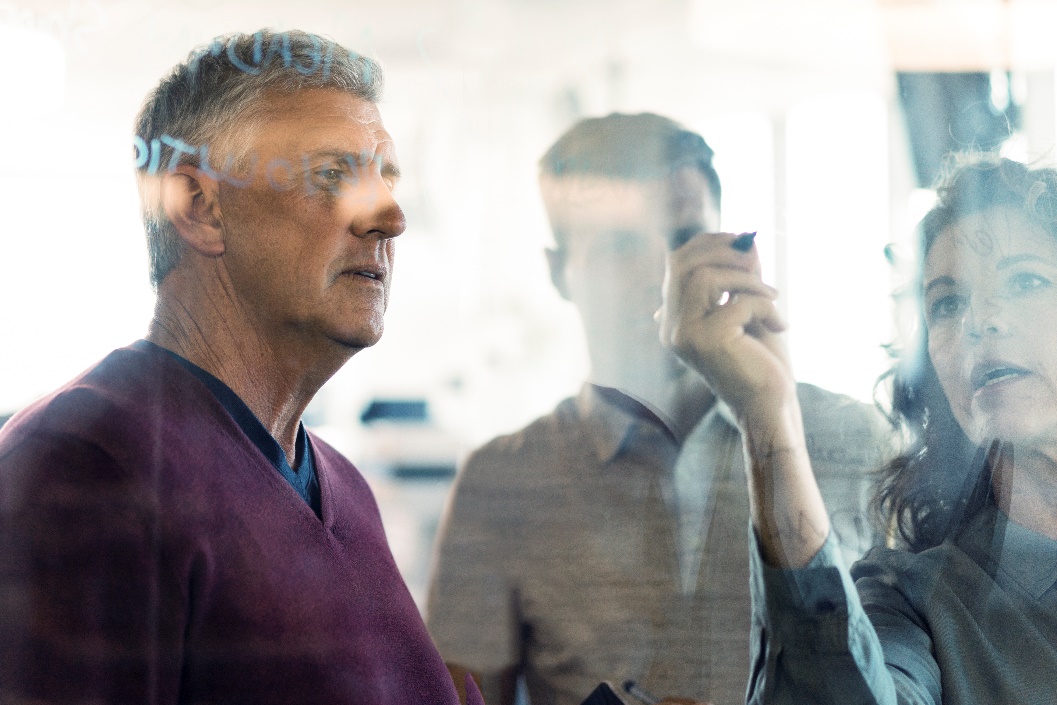 3
4
1
The second wave is slowing the recovery
Daily new cases per 1M people in Canada, seven-day moving average
?
Peak of the first wave
Early recovery
SOURCE: Our World in Data, last data point: November 6th 2020.
[Speaker Notes: https://ourworldindata.org/coronavirus-data-explorer?zoomToSelection=true&year=latest&time=2020-03-01..latest&country=MEX~IND~USA~ITA~BRA~GBR~FRA~ESP&region=World&deathsMetric=true&interval=smoothed&perCapita=true&smoothing=7&pickerMetric=total_deaths&pickerSort=desc]
Partial lockdowns are hurting restaurants
Bookings on OpenTable, Y/Y, 7-day moving average
-14%
Early September
-50%
Early November
SOURCE: OpenTable
2
Household savings are at an all-time high
Household saving rate, seasonally adjusted at annual rates
28%
Q2 2020
3.1%
Q2 2019
SOURCE: Statistics Canada.
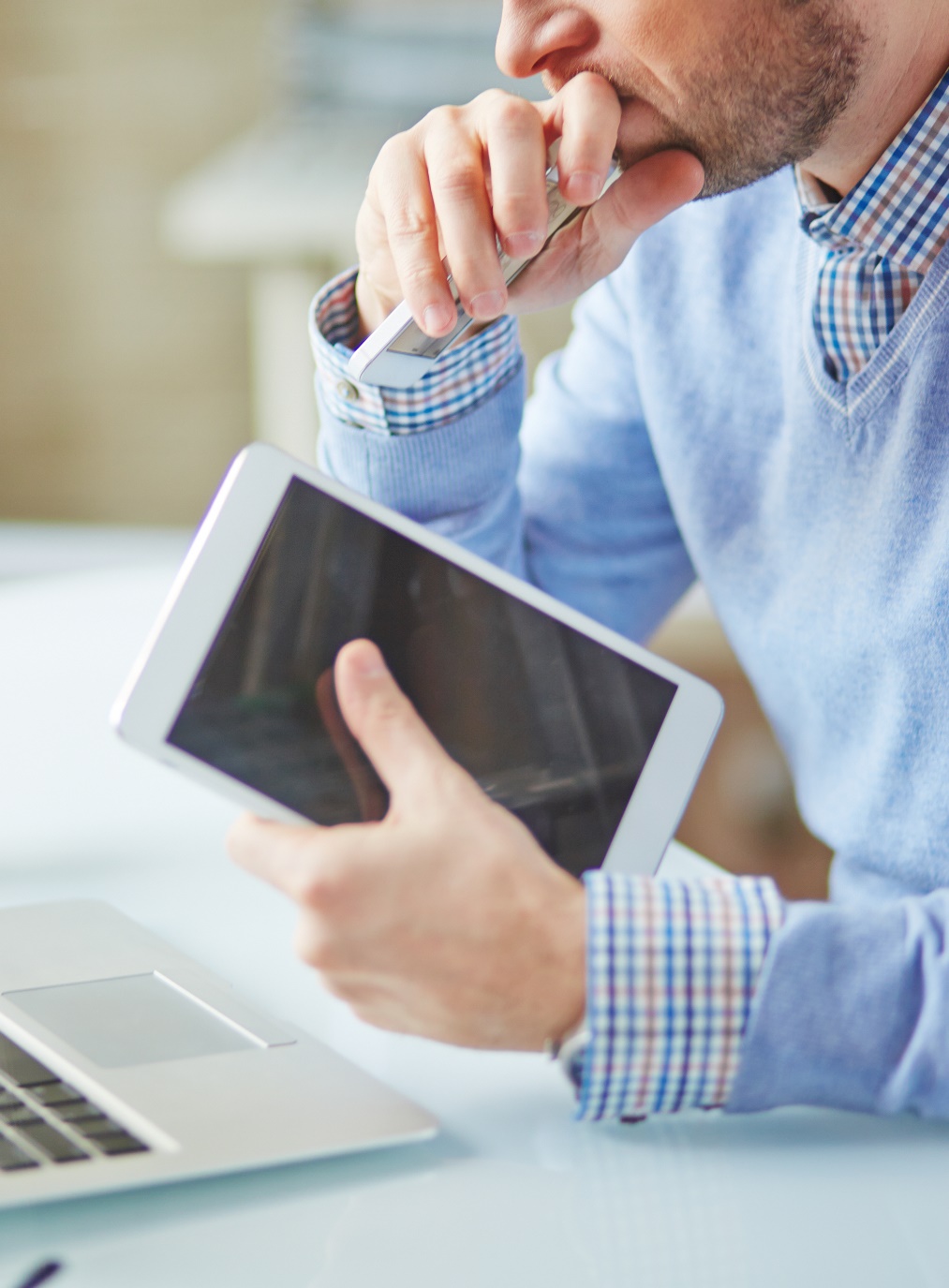 Consumers will remain cautious
Public health reasons
Less government support
Higher debt levels
A lot of uncertainty
3
Investment intentions remained low in October
Indicator of investment intentions (balance of opinion)
April 
2020
July 
2020
October 
2020
July 
2019
BASE: All respondents (n=1,000). Respondents who did not know or preferred not to answer were excluded from the calculation base. Over the next 12 months, what do you expect your company’s investment spending to be?
[Speaker Notes: Investment intentions fell by 30 points to -26. Only 15% of companies plan to increase their investment in the next 12 months, compared to 41% who plan to reduce it. In January, these figures were 24% and 20% respectively. 
The decline is broad-based across region, sectors, and market segments.
Only the respondent who reported no impact from COVID-19 had a positive balance of opinion at +10. We find a significantly higher proportion of unimpacted companies in the technology and S2B sector. These businesses plan to invest in mostly in technology and marketing to become more efficient.]
4
Some key sectors will take a long time to recover
Pharma
Food manufacturing
Oil and gas
Business services
Basics chemical
ICT
Aerospace
Construction
Retail
Impact of the downturn
% change in GDP between February 2020 and April 2020
Machinery
Fabricated metals
Restaurants
Accommodation
Air Transport
Fast
Speed of recovery
Slow
NOTE: The impact of the downturn is based on the percentage difference in GDP between February 2020 and April. The speed of recovery is based on the period when output returns to pre-crisis levels. Overall GDP is expected to recover fully by Q2 2022.
SOURCES: Statistics Canada, Oxford Economics, BDC.
[Speaker Notes: https://www150.statcan.gc.ca/t1/tbl1/fr/cv!recreate.action?pid=3610043401&selectedNodeIds=2D1,3D1,4D13,4D28,4D55,4D85,4D88,4D104,4D113,4D133,4D137,4D149,4D159,4D173,4D260,4D261&checkedLevels=0D1&refPeriods=20191001,20200701&dimensionLayouts=layout2,layout2,layout2,layout2,layout3&vectorDisplay=false&request_locale=fr]
The recovery will be gradual in Canada
Quarterly GDP chained 2012 prices, billions $
Full recovery between Q1 2022 and Q4 2023
GDP Q4 2019
Today
SOURCE: Oxford Economics, BDC calculations.
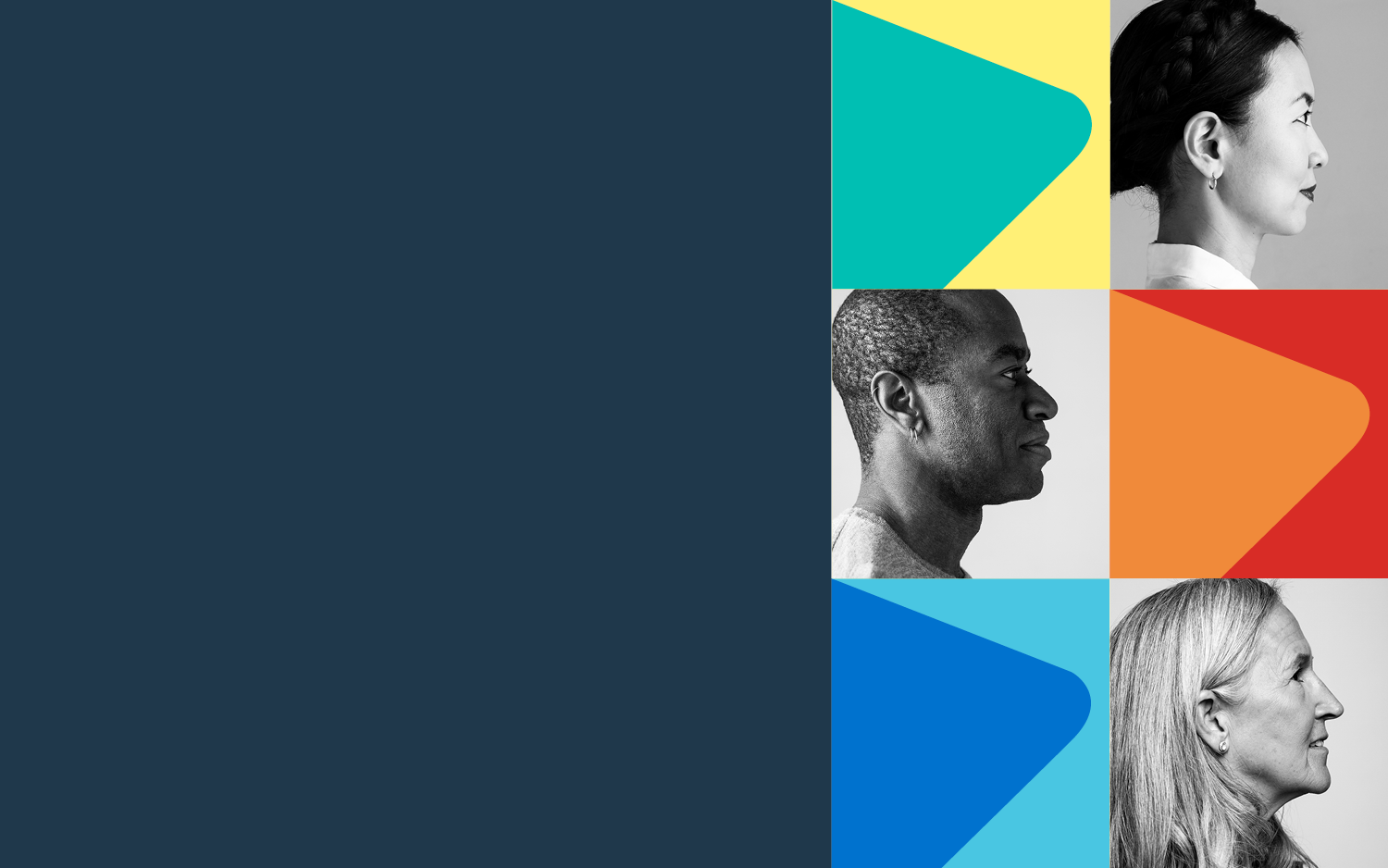 New consumer trends
Online, it’s Christmas every month
Retail e-commerce sales, unadjusted, billions $
Christmas 2019
$2.8B
SOURCE: Statistics Canada.
Canadians will keep spending more online
% of consumers planning to spend more online in the next 12 to 18 months, by family income level
38%
33%
32%
27%
Source: BDC consumer survey, May and June 2020 n=2,000
Canadians plan to buy more locally
Canadians willing to pay a premium of 10% or more for those products
Canadians planning to buy more locally in the next 12 to 18 months
SOURCE: BDC consumer survey, May and June 2020 n=2,000
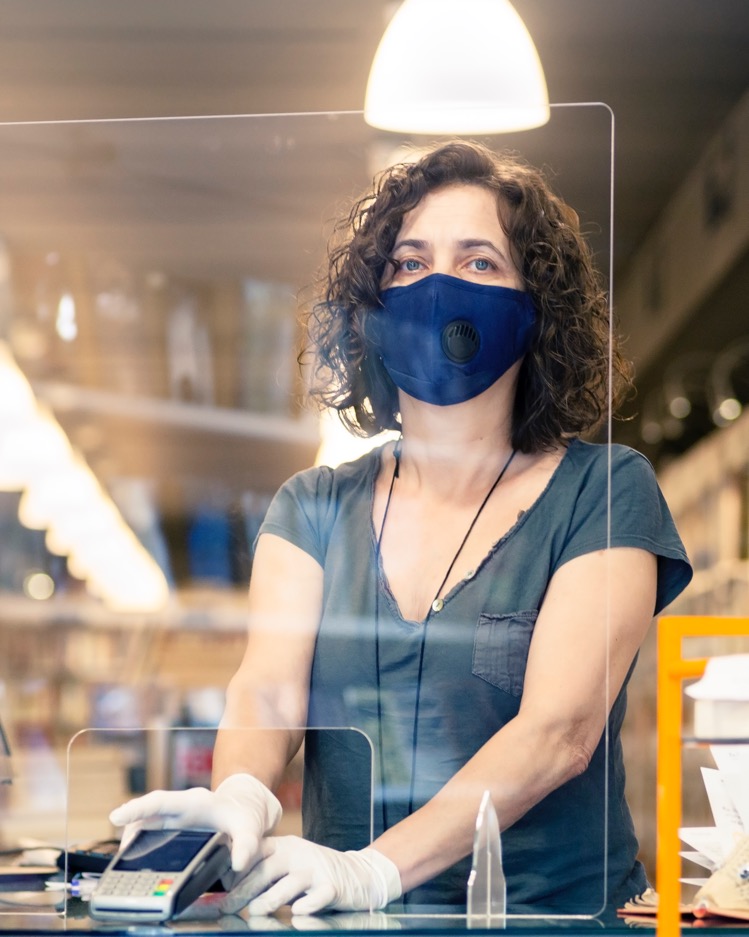 Canadians are health cautious
39%
of Canadians say that high sanitary standards have become a selection criteria when selecting a product or company to do business with
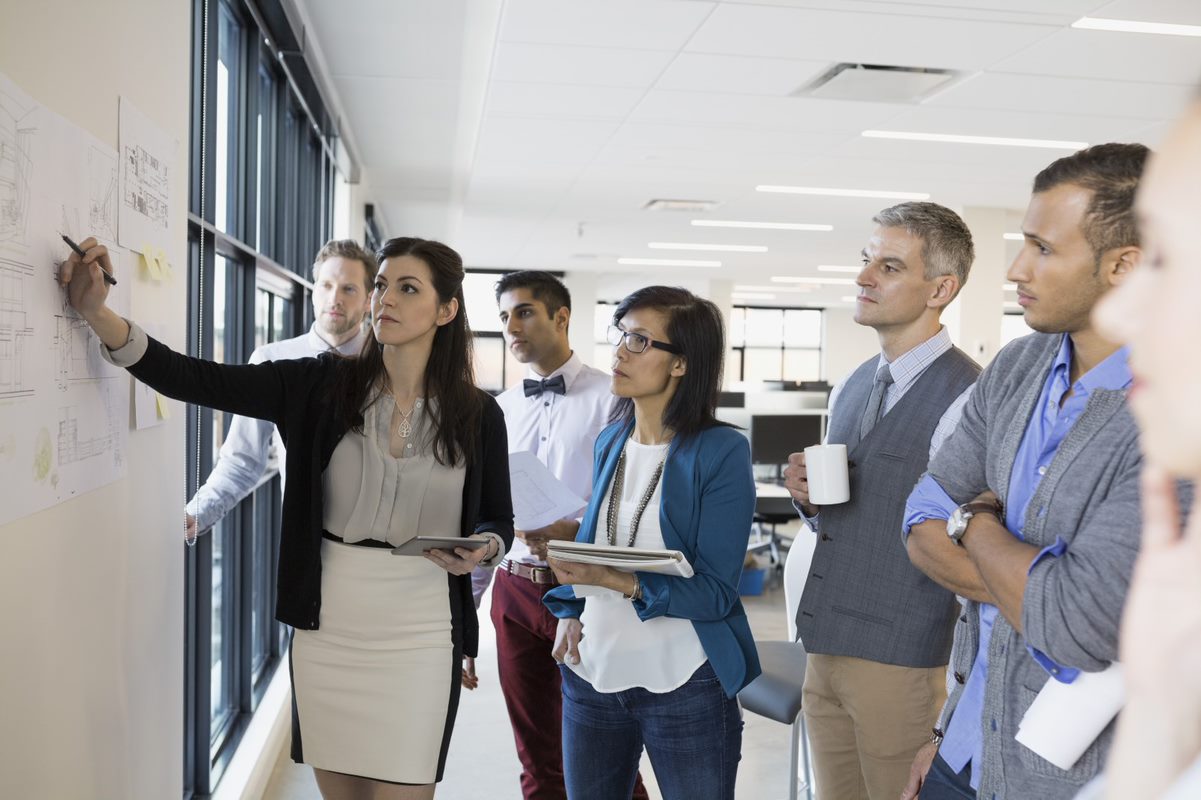 New priorities for businesses
1
,000
entrepreneurs
surveyed by BDC
1
Improve my financial situation
39%
of entrepreneurs will prioritize financial recovery after the crisis.
[Speaker Notes: The first strategy is to clean up the balance sheet. Nearly four in 10 entrepreneurs will prioritize financial recovery after the crisis.
The pandemic has greatly affected Canadian SMEs’ finances. Many experienced a drastic drop in revenues while their costs fell only marginally. An imbalance between cash inflows and outflows has forced some to take on more debt. As a result, the proportion of SMEs whose debt accounted for 25% or more of annual revenues more than doubled, from 10% to 22%.]
2
Take advantage of technology
40%
of entrepreneurs will invest more in technology in the next 3 years.
To be more competitive
To stay in business
To reduce costs
To expand
[Speaker Notes: 2. Taking advantage of technology
Many entrepreneurs are determined to modernize their businesses and make them more productive by investing in technology. They have clear reasons for getting started, have a solid strategy for success and are ready to tackle the challenges ahead.]
Focus on telework
3
60%
of SMEs are relying on telework post-COVID.
Telework rimes with social distancing and many employees are asking for it.
[Speaker Notes: 3. Focusing on telework
Even though the worst of the crisis seems to be behind us, Canadian entrepreneurs want to continue to integrate telework into their business practices. Not only does working from home go hand in hand with physical distancing, but employees are also asking for it. Whether or not telework will continue or become more important will depend, however, on the sector: a higher proportion of information technology and telecommunications entrepreneurs, as well as those in professional, scientific and technical services, will rely on telework. The same can be said for those in finance and insurance.

60% of SMEs are relying on telework post-crisis, up from 50% before the crisis.]
Increase my online sales
4
75%
of companies that want to increase their online sales already have an online presence.
Companies selling online were less affected by the lockdowns
[Speaker Notes: 4. Increasing online sales
Companies that were already selling online were less affected by the lockdown. No surprise that 3 quarters of businesses that want to increase their online sales already have an knline presence.]
Expand my business
5
25%
of SMEs are prioritizing growth post-COVID.
Entrepreneurs say they are ready to refill their order books.
[Speaker Notes: 5. Reviving growth

Many Canadian businesses have experienced a significant drop in revenue as a result of the pandemic. Canadian entrepreneurs now want to rectify the situation and refill their order books.
Among entrepreneurs who expect to still be in business a year from now, nearly a quarter are prioritizing expansion after the crisis. Some see great acquisition opportunities. Others want to take advantage of a sector that is still doing well. One thing is certain: entrepreneurs are not losing sight of growth.]
Reasons for entrepreneurs to revive growth after the COVID-19 crisis
[Speaker Notes: In the wake of the crisis, many entrepreneurs realized the importance of diversifying their clientele and their offer to ensure their business is robust. This is especially the case for entrepreneurs running businesses with annual revenue of less than $2 million. Those with annual revenue of over $10 million are more inclined to say that they are in an enviable financial position and that there are currently good acquisition opportunities, particularly in the real estate and leasing services sector.]
Improve my financial situation
1
2
Take advantage of technology
5 priorities
3
of Canadian entrepreneurs
Focus on telework
Sell online
4
5
Expand my business
[Speaker Notes: This turnaround — this rebirth — of Canadian entrepreneurship is being driven by a few really key (and really interesting) developments.

We see more women, more immigrants, and more young people starting businesses.]
The Canadian economy recovery is well underway, but the second wave of the virus will slow down the recovery in the upcoming months.
Succeeding in a new realityPlan your way out of the COVID-19 crisis
@PierreCleroux
BDC
BDC_ca
BDC
@bdc_ca
[Speaker Notes: Thank you.]